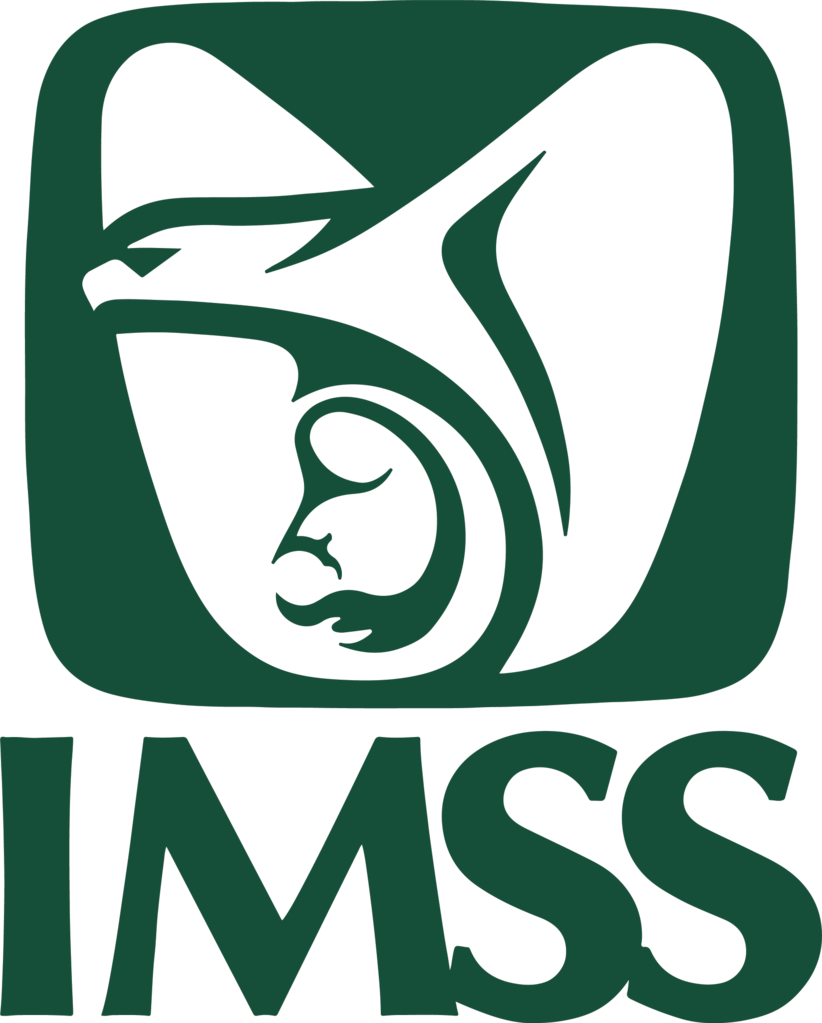 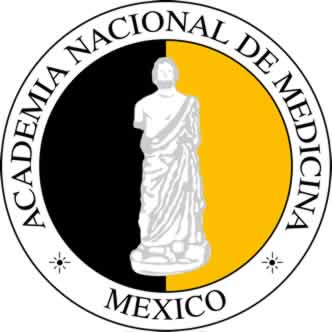 Encuentros y desencuentros
Sistema de salud- educación médica
Dra. Ana Carolina Sepúlveda Vildósola
Académica 
Titular de la Unidad de Educación, Investigación y Políticas de Salud
IMSS
ana.sepulvedav@imss.gob.mx
Ciudad de México 09/2019
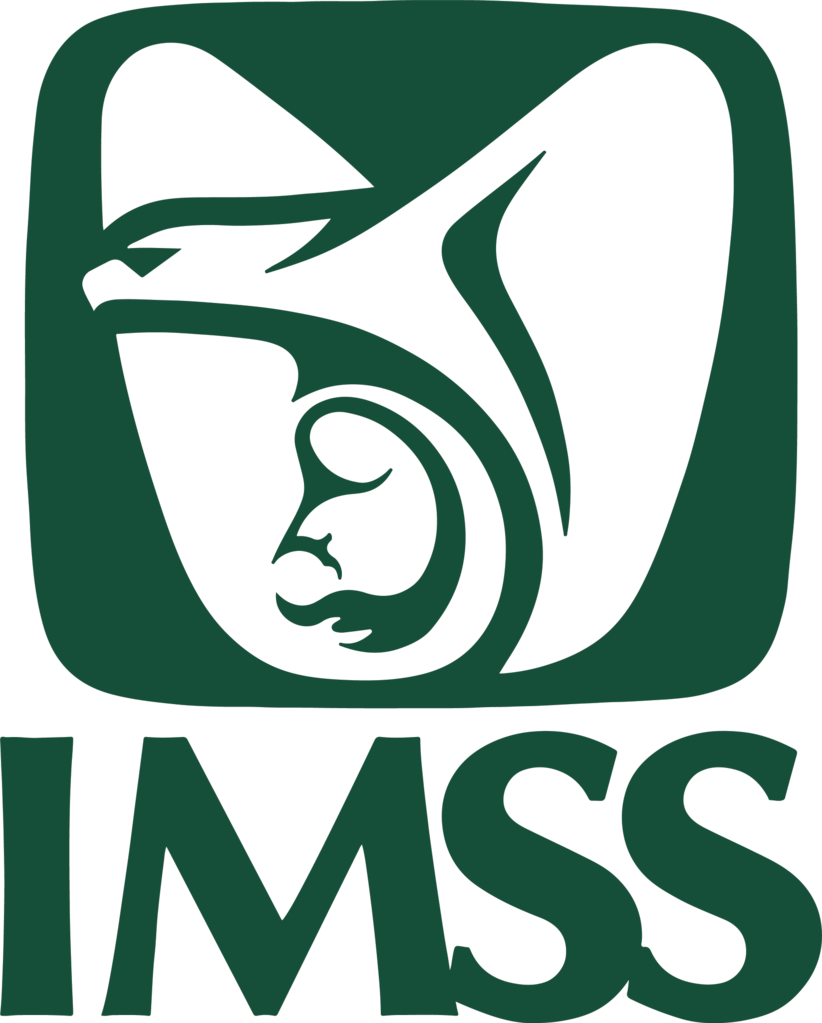 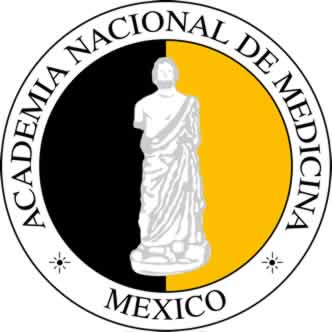 Pregrado
Especialización médica
Educación continua
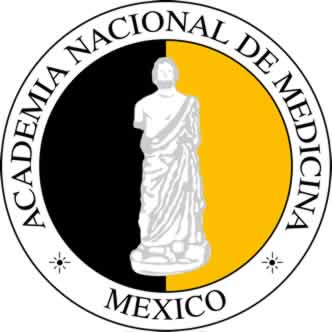 Encuentros y desencuentros 
Pregrado
http://www.amfem.edu.mx/index.php/directorio
http://www.comaem.org.mx/wp-content/uploads/2018/12/Estado-Global-de-acreditacion-.htm
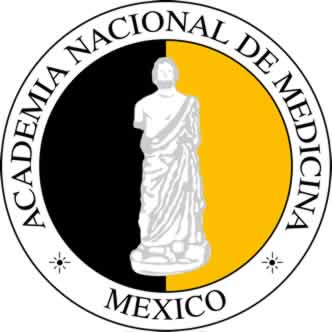 Encuentros y desencuentros 
Pregrado
Médicos en servicio por cada 1000 habitantes
2000 y 2015 o año mas cercano
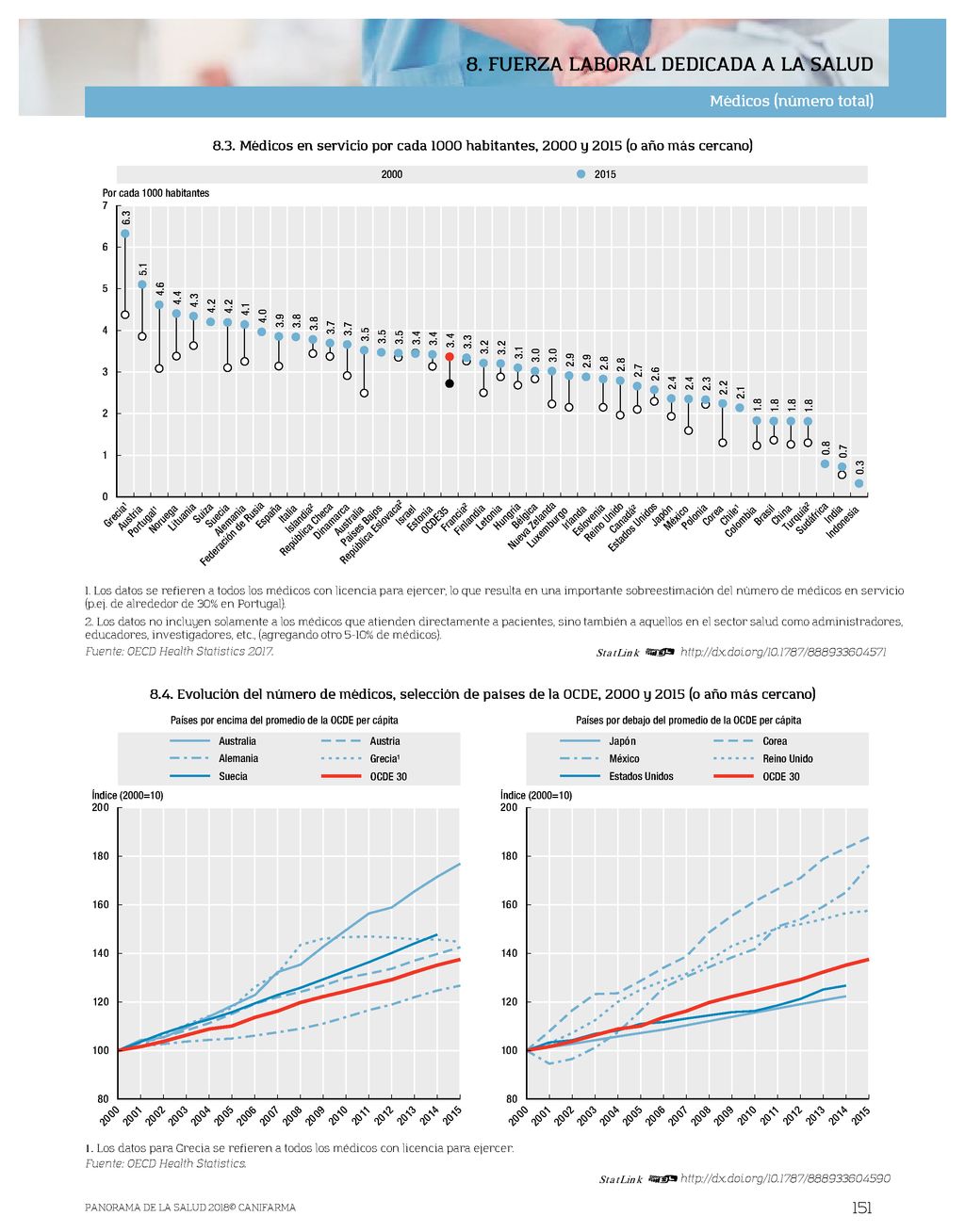 Graduados de Medicina 2015 o año mas cercano
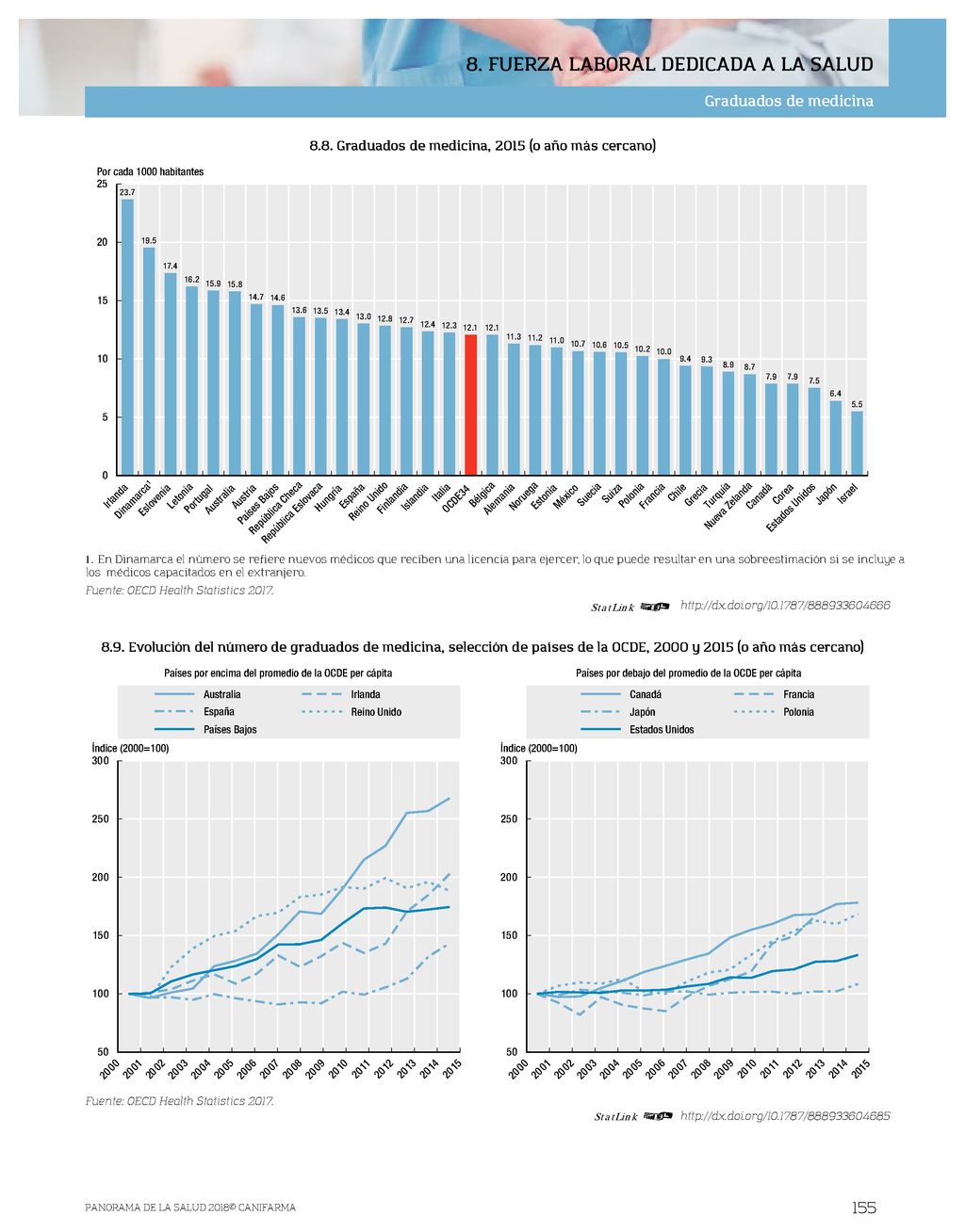 OCDE: 12.1
México 10.7
OCDE: 3.4 médicos por 1000 habitantes
México: 2.4
Panorama de la Salud 2017 Indicadores de la OCDE DOI:https://doi.org/10.1787/9789264306035-es
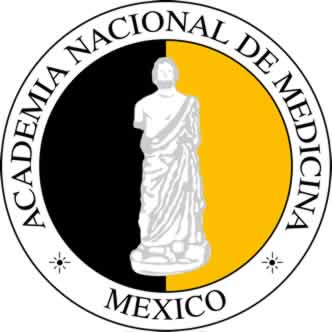 Encuentros y desencuentros 
Pregrado
Médicos generales y especialistas como proporción del total. 2015 o año mas cercano
18,169 Médicos no familiares

8,089 Médicos familiares

1,217 Médicos generales
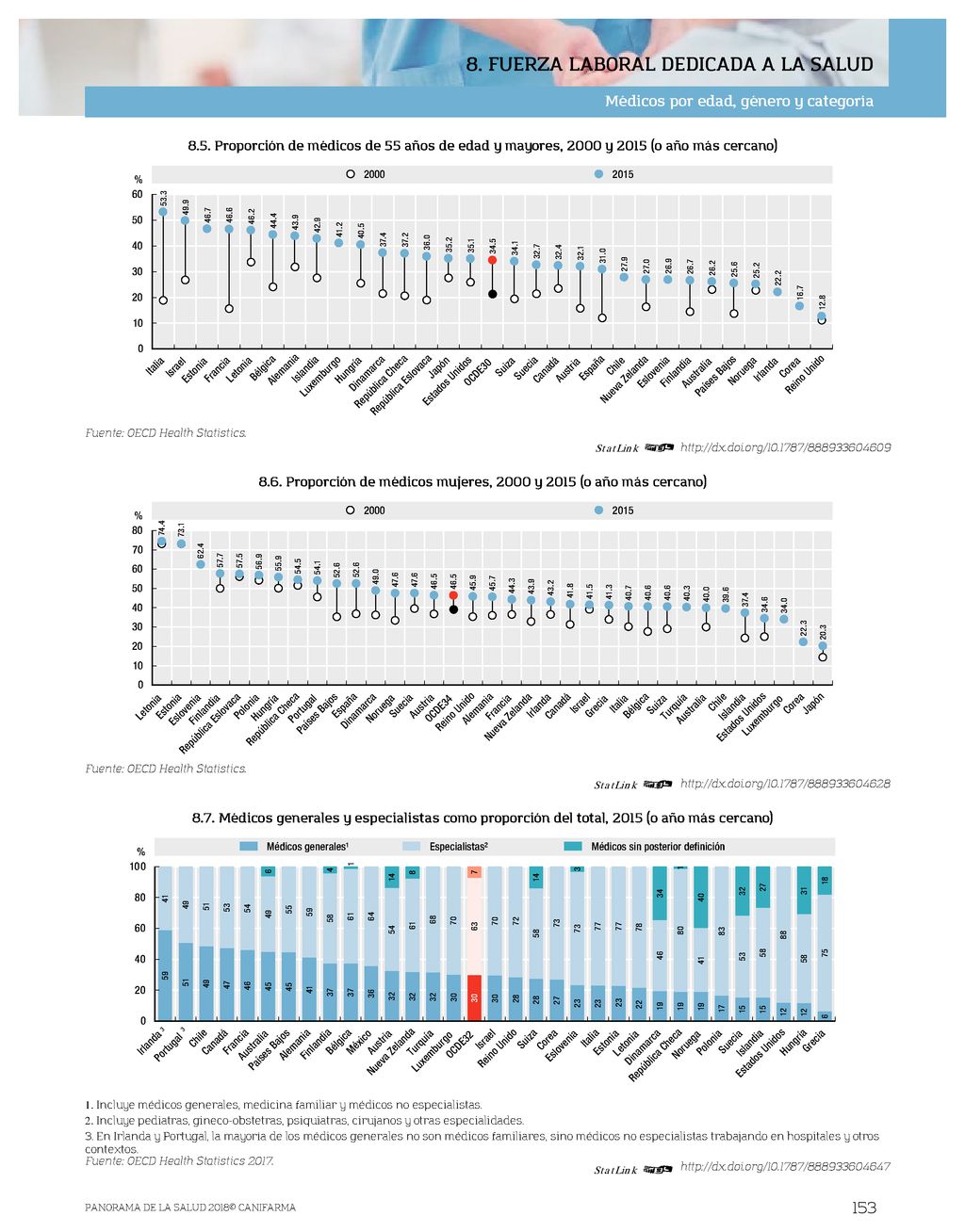 630 Médicos no familiares

494 Médicos generales
Panorama de la Salud 2017 Indicadores de la OCDE DOI:https://doi.org/10.1787/9789264306035-es
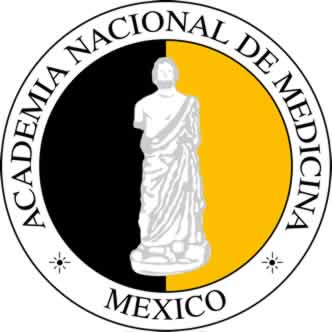 Encuentros y desencuentros 
Pregrado
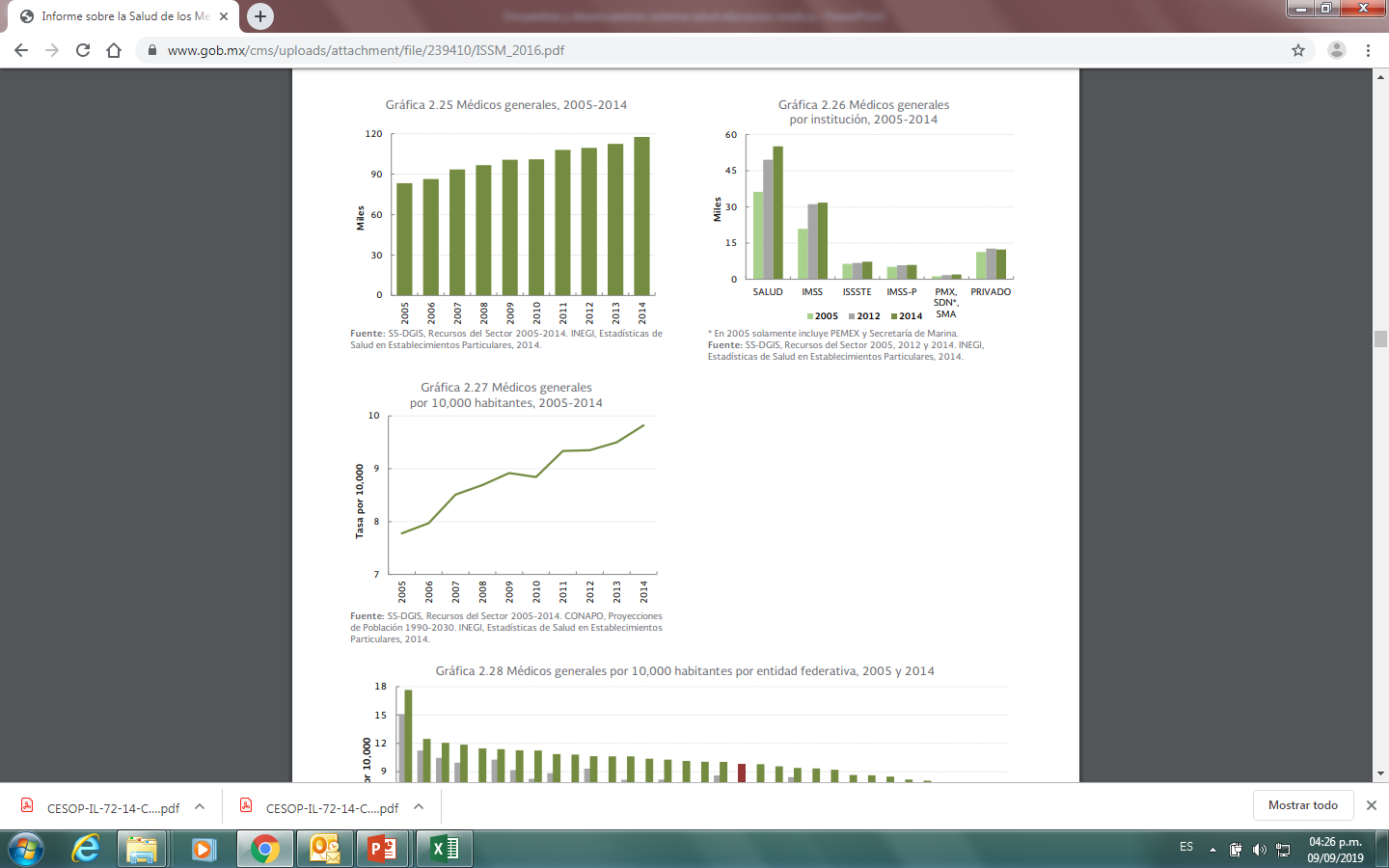 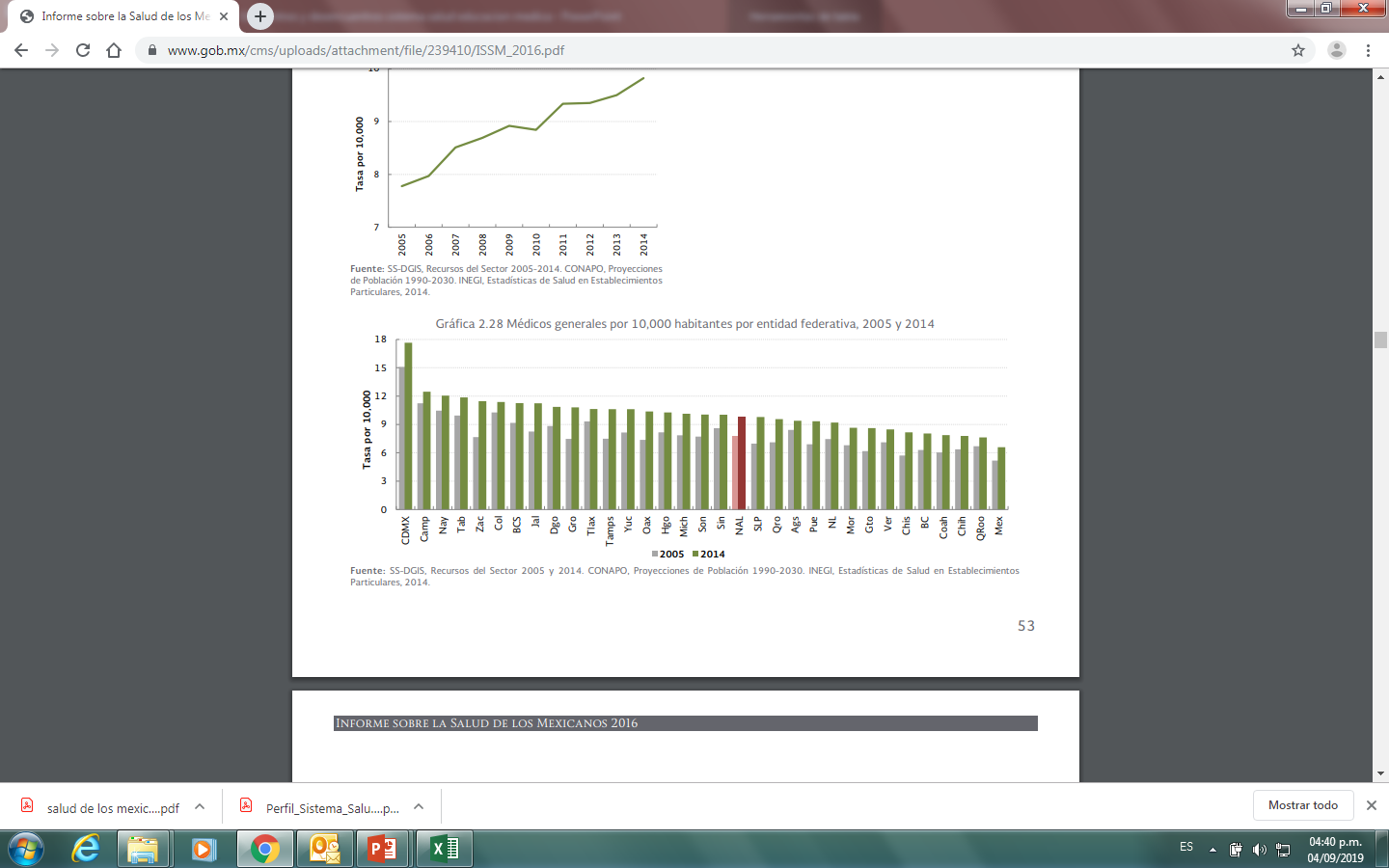 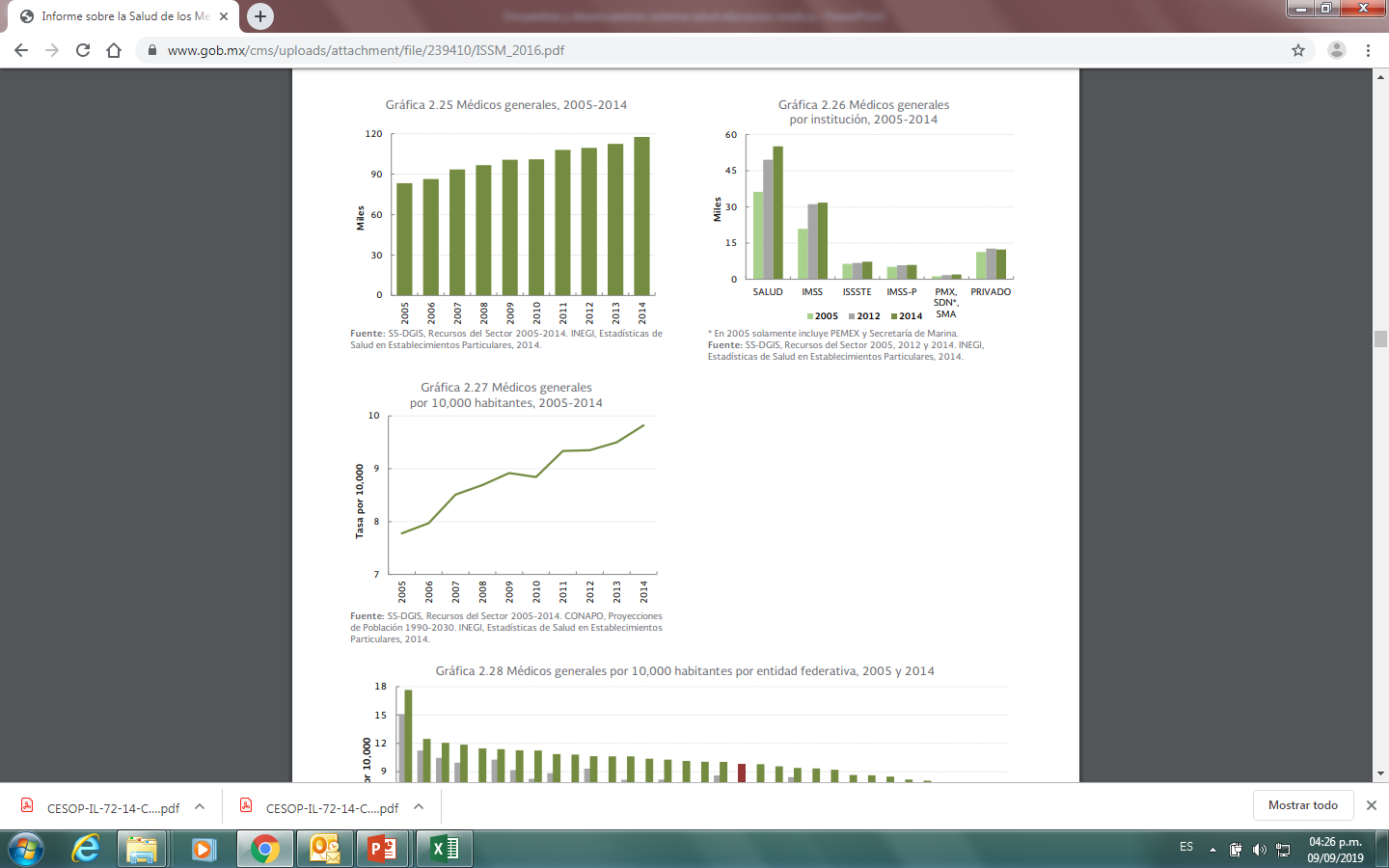 https://www.gob.mx/cms/uploads/attachment/file/239410/ISSM_2016.pdf
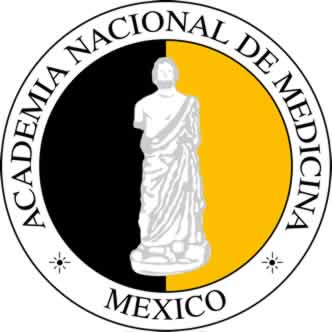 Encuentros y desencuentros 
Pregrado
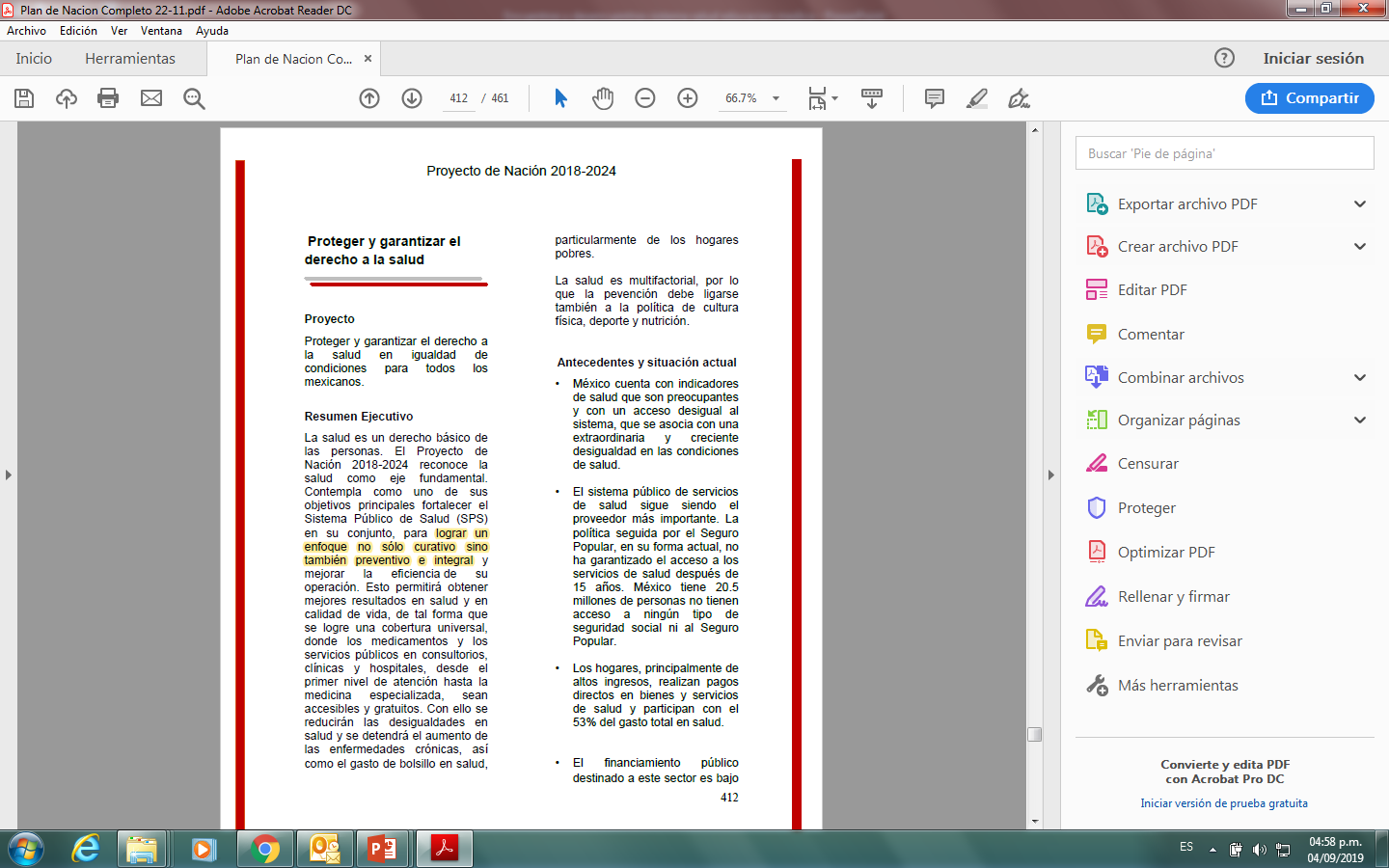 Alumnos de medicina en ciclos clínicos en el IMSS de acuerdo a nivel de atención
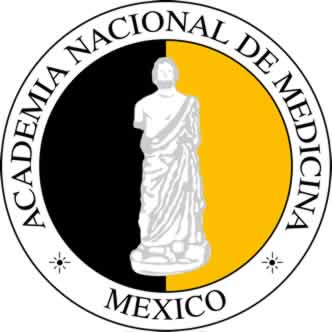 Encuentros y desencuentros 
Pregrado
Internado con enfoque en APS
Servicio Social rotatorio
Duplica el tiempo en primer nivel de atención
Educación
 a distancia
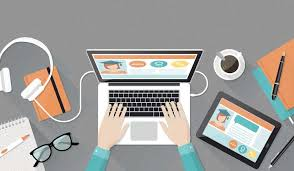 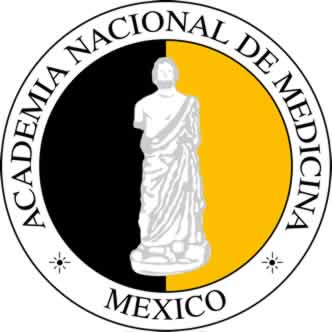 Encuentros y desencuentros
Especializaciones médicas
Ingreso de residentes en cursos 
de especialización IMSS
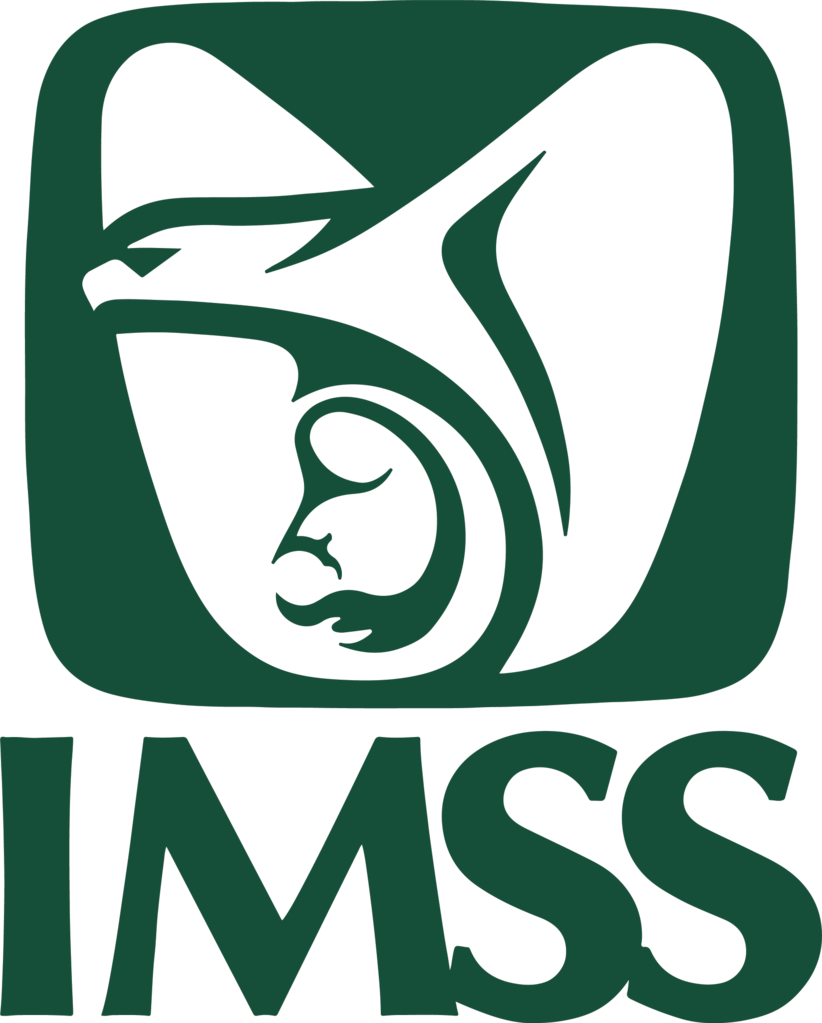 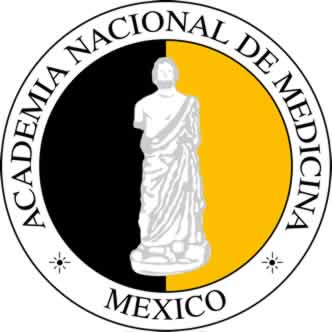 Encuentros y desencuentros
Especializaciones médicas
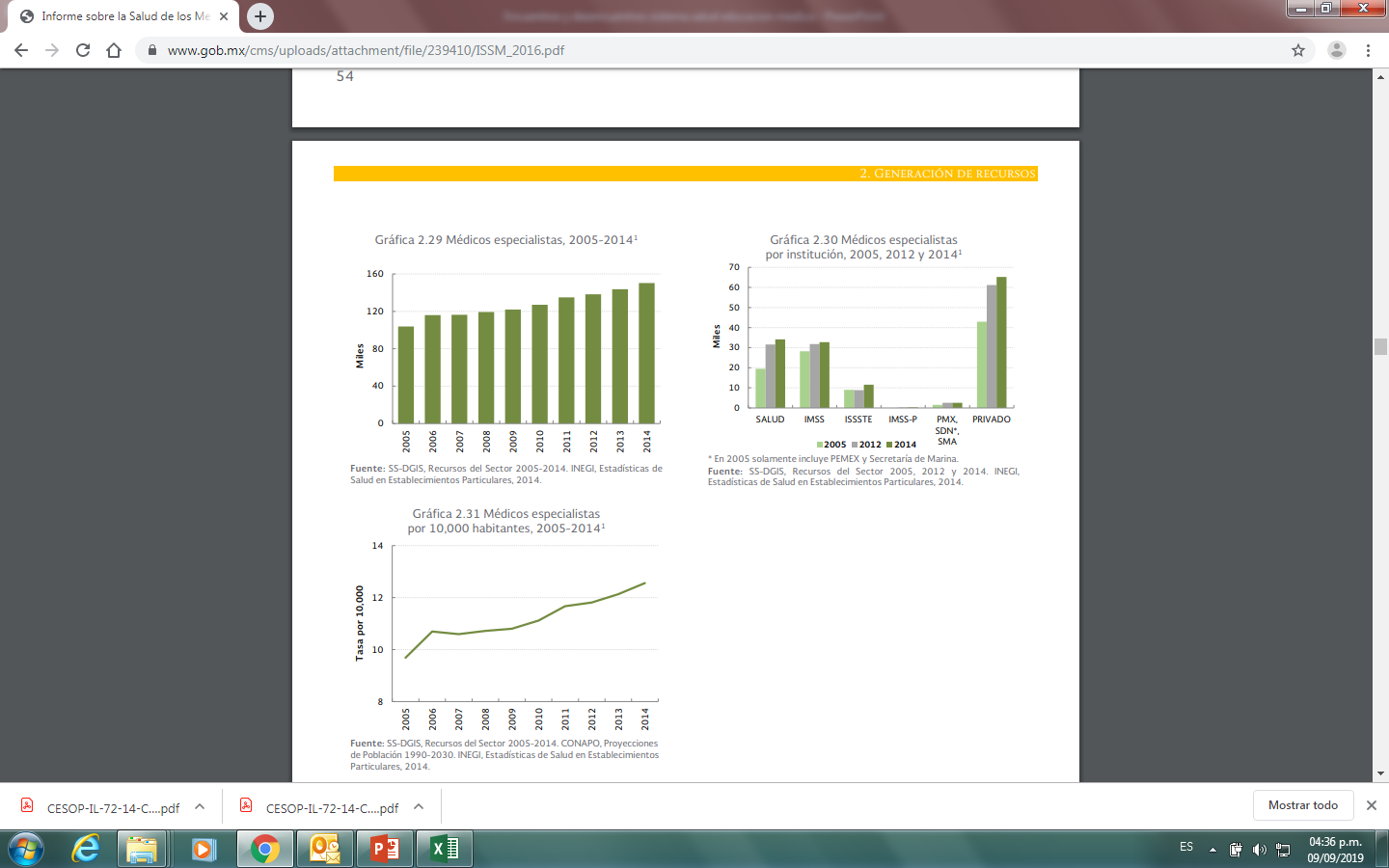 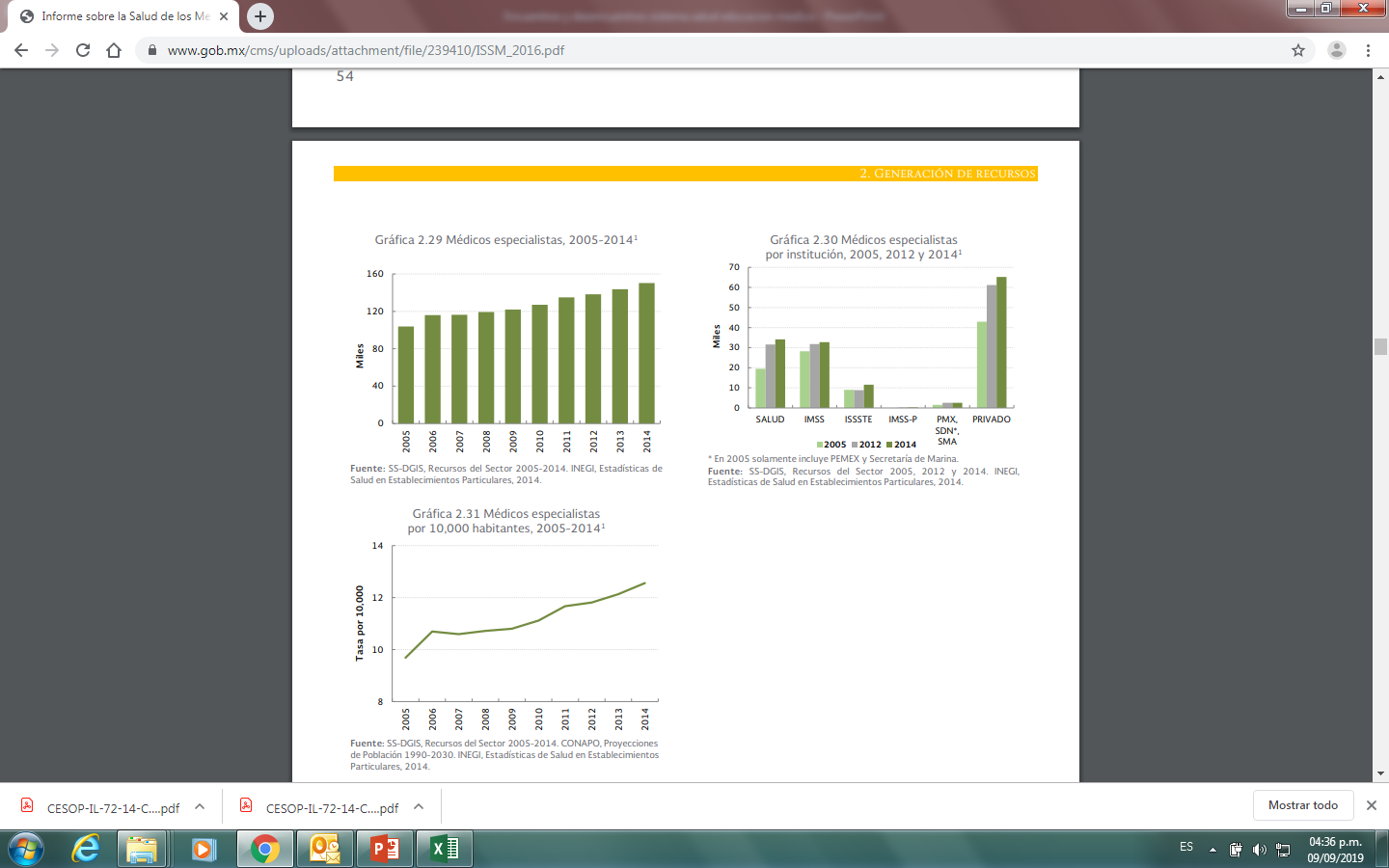 Porcentaje de alumnos IMSS contratados al egreso, todas las especialidades
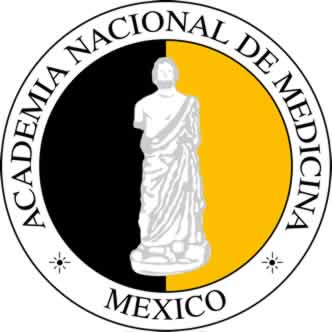 Encuentros y desencuentros
Especializaciones médicas
Neurocirugía Pediátrica Otorrinolaringología pediátrica
Patología Pediátrica
Ginecología Urológica
Alergia e Inmunología Clínica Pediátrica
Neurología pediátrica
Cardiología pediátrica
Gastroenterología pediátrica y nutrición clínica
Medicina Materno Fetal
Medicina paliativa
Calidad de la atención 
Biología de la Reproducción Humana
Neurofisiología
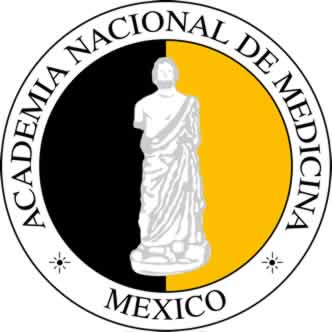 Encuentros y desencuentros
Educación médica continua
Personal capacitado presencial o a distancia
Orientación de la oferta educativa a distancia
Desde 2013 298,072 personas recibieron 
educación continua presencial o a distancia
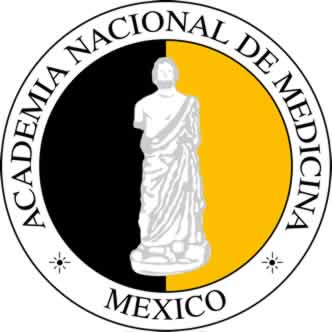 Encuentros y desencuentros
Conclusiones
Todos estamos trabajando para el mismo objetivo: suficiencia y calidad médicos generales y  especialistas
Sin embargo: 
1. Se requiere un planeación conjunta (SEP-Sector Salud-Universidades) en la formación de recursos humanos para la salud, tanto de pregrado como especialización, de acuerdo a:
Modelo de atención del Gobierno Federal
Crecimiento de la población
Transición epidemiológica
Transición demográfica
Distribución geográfica
Avances tecnológicos

2. Se requiere una rectoría sectorial, y una mayor comunicación entre las instituciones educativas e instituciones de salud públicas y privadas, en el diseño de programas académicos de pregrado y especialización, en la evaluación de la competencias de los egresados, en la formación docente y en la planeación, calidad y acceso de la educación continua para el profesional de la salud.  

3. Es necesario rediseñar el modelo de formación de pregrado y especialización, aprovechando toda la capacidad del sistema de salud (programas interinstitucionales), e incorporar nuevos campos clínicos (guarderías, escuelas, centros de día para la tercera edad, empresas, etc)

4. Es necesario ofrecer prestaciones y oportunidades laborales dignas durante el internado, servicio social, especialización y al egreso.
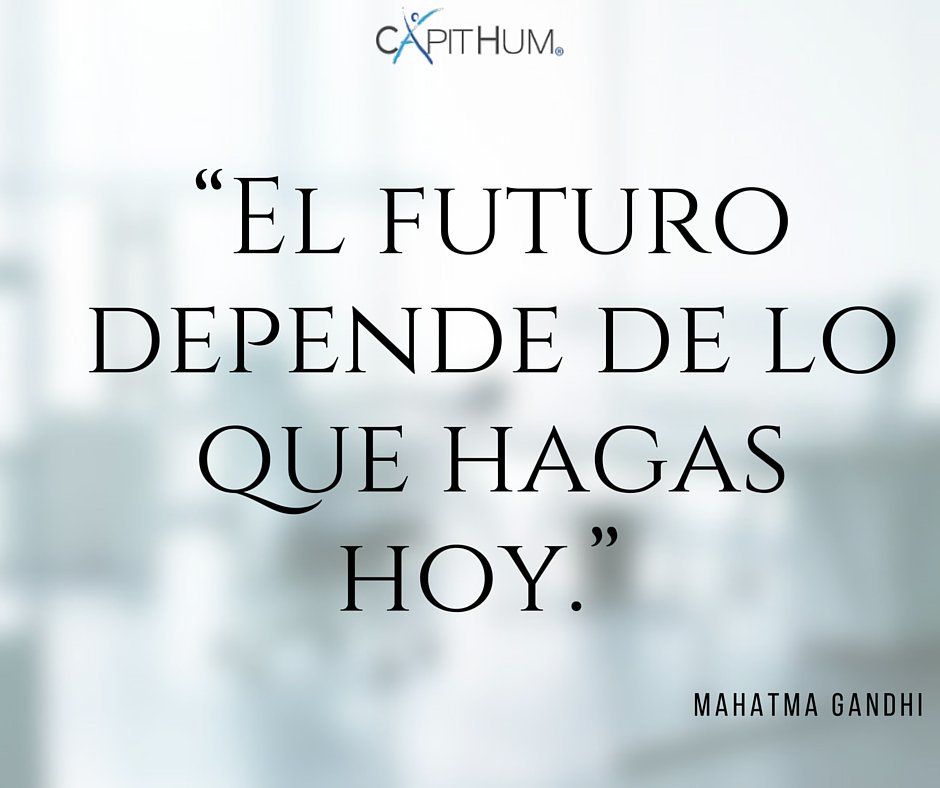